Diffraction Grating and white light
The maxima of the diffraction pattern are defined by
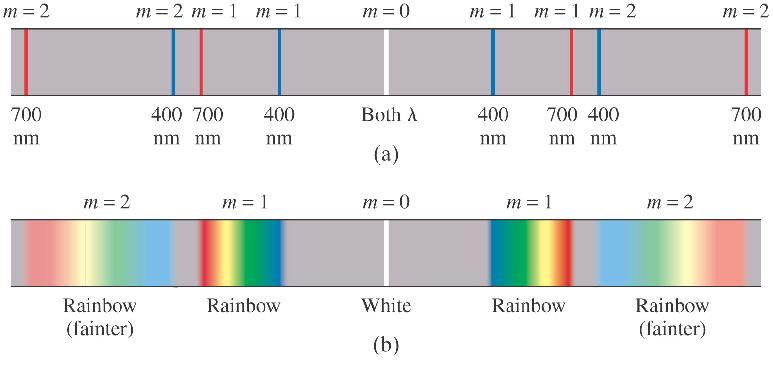 λ longer
λ
So what if we have a colour of light with a longer wavelength λ and a grating with fixed d ?
As the wavelength increases the angle θ must increase also.
Which order do we see the spectral colours in?
Violet closest to the central maximum followed by blue green yellow orange and finally RED.
nλ = dsinθ
λ
θ
then
Separating Colors With a Diffraction Grating

A mixture of violet (410 nm) light and red (660 nm) light falls onto
a grating that contains 1.0x104 lines/cm.  For each wavelength (violet & red), find the angle that locates the first-order maximum.
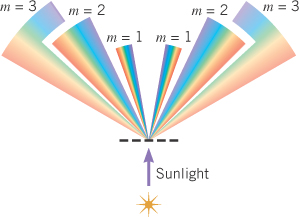 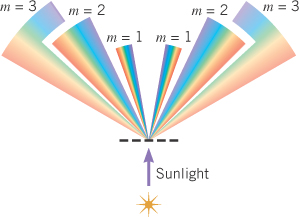 Dq
qB
qR
A diffraction grating has 6000 lines/cm. Find the angular spread in second-order spectrum between red light of wavelength 7.0 x 10-7 m and blue light of wavelength 4.5 x 10-7 m.
B
R
n = 2